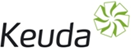 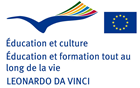 SEJOUR FINLANDE24 mars au 11 avril 2014
MÄNTSÄLÄ
JÄRVENPÄÄ
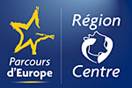 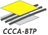 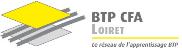 LUNDI 24 MARS
Départ du CFA à 7H30 direction Roissy
Départ 12H20
3 cuisiniers
2 cuisinières
1 serveuse
4 charpentiers
2 menuisiers fabricants
Encadrants : M Cadiot BTP CFA du Loiret & Mme Krupa CFA de la CM d’Orléans
Arrivée à Vantaa
Katriina, Vesa & Kari nous attendaient pour nous emmener sur les deux lieux d’hébergement et de travail :
 Mme Krupa et 4 de ses jeunes à Järvenpää avec Katriina
 M Cadiot avec les charpentiers, menuisiers, une cuisinière et une serveuse à Mäntsälä avec Vesa & Katriina
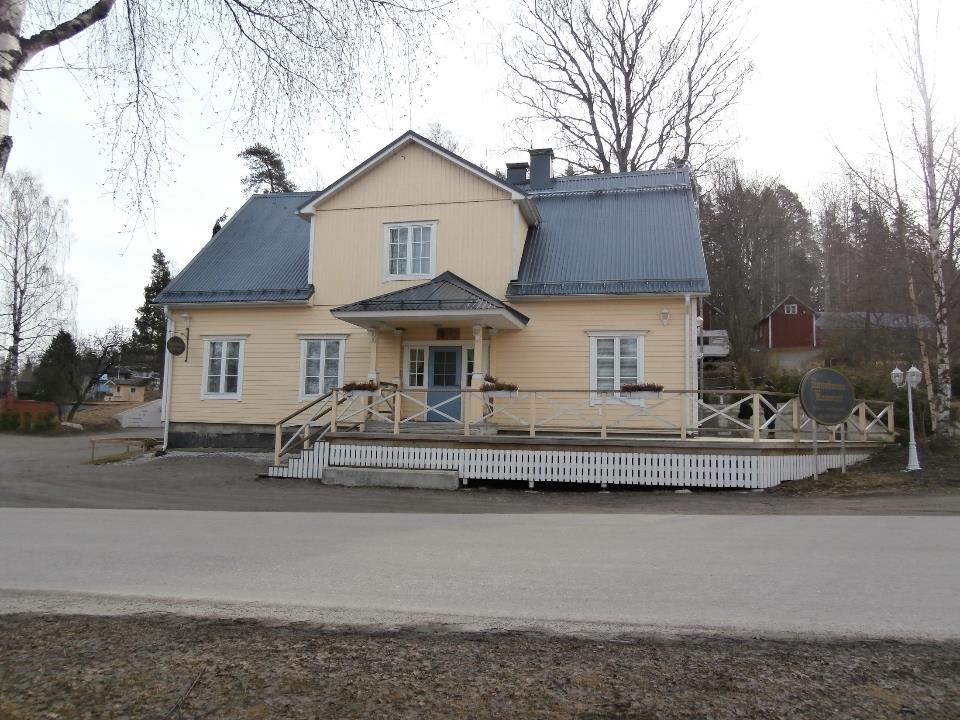 MÄNTSÄLÄl’hébergement
Le groupe est logé dans une résidence de chambre d’hôtes.
Le nouveau propriétaire a tout rénové en 2012
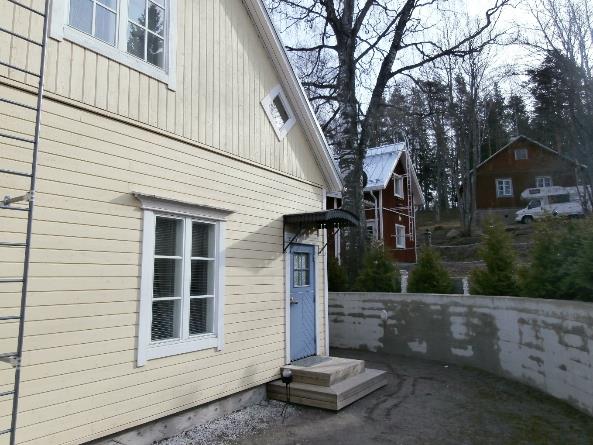 Notre entrée
Pour les fumeurs
La pièce à vivre
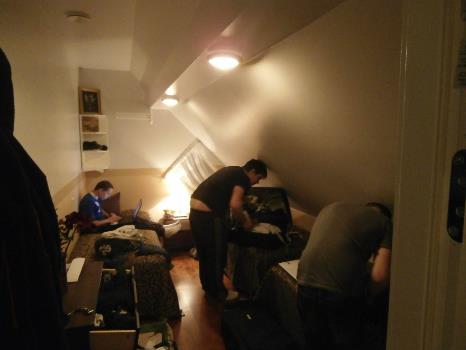 On s’installe
La soirée (qui commence tôt en Finlande)
Repas dans un restaurant à Mäntsälä : pizza pour tout le monde
Courses pour les petits déjeuners à City-Market
Mardi 25 mars
Entrée de l’école
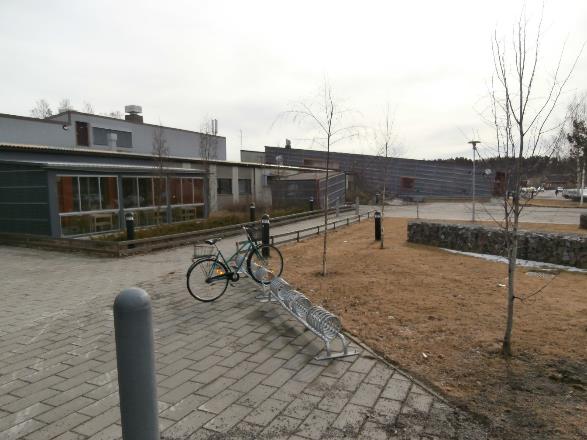 Visite de l’école Keuda à 10H
Restaurant d’application
L’atelier de charpente-menuiserie
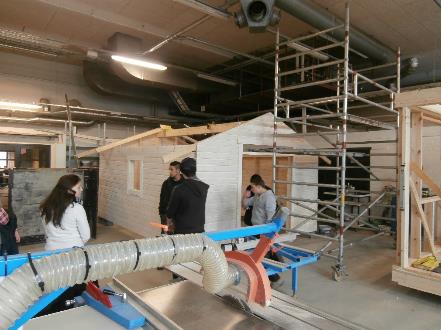 Réalisations des étudiants de Keuda
Le laboratoire des cuisiniers
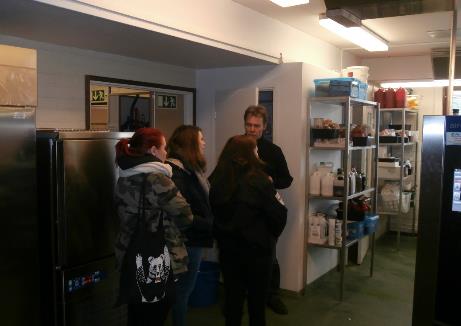 Vera et Kari
Le restaurant d’application
La salle de technologie de Vesa
Un beau TBI
Un bel écran
La formation à Keuda
3 ans de formation
50% du temps en atelier ou chantier-école
2 premières semaines en atelier : découverte de la réalité du métier
6 semaines en technologie
Distribution des tenues et la Sécurité
1 chasuble Keuda
1 casque obligatoire sur les chantiers
Casque anti-bruit
1 marteau
1 couteau
Le portfolio de Kristina
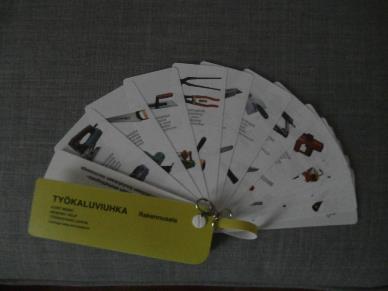 Construction débutée à l’automne dernier
Bardage extérieur à poser
Intérieur à faire
Responsable du chantier Anu
Les chantiers
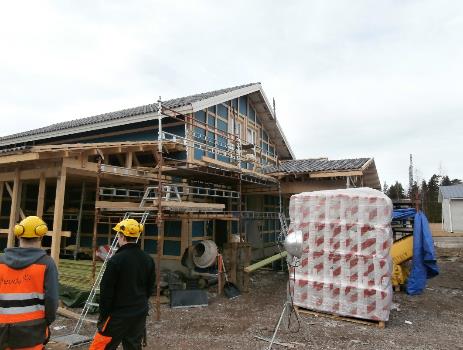 L’intérieur
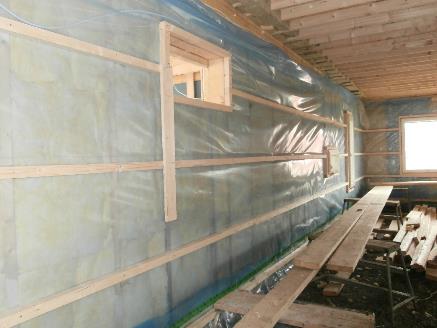 Le plan
Un peu de manutention sur un autre chantier
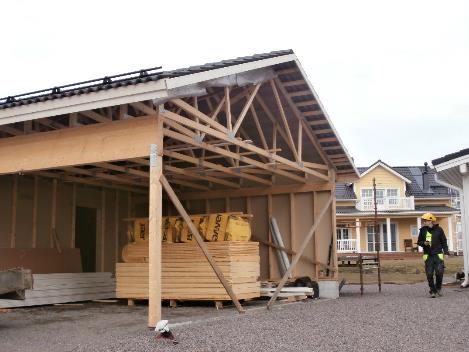 Match de HockeyKeuda / Lycée de Mäntsälä
A 13 heures, nous étions invités avec l’école a assisté au match annuel entre l’équipe de l’école de Keuda et celle du lycée.
Match « animé » et « amicale » heureusement que deux périodes
Résultat : 7-5 pour Keuda (3-0/4-5)
                         12 minutes / 10 minutes de pénalités avec chacun 1 expulsion définitive
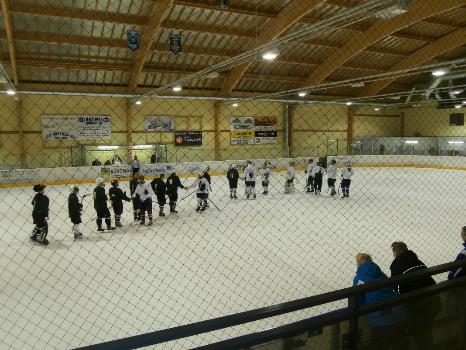 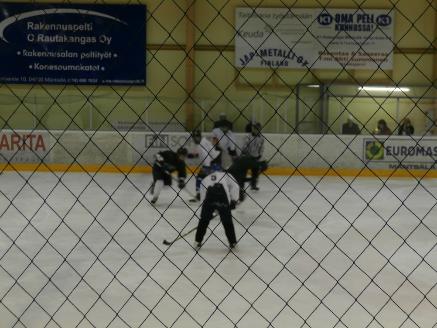 Les premières impressions
Travail 8H30 / 11H30
Repas entre 11 H / 11H30 et sans dessert.
Fin des cours à 15H45
Beaucoup de travail en autonomie